202X
教师培训课件PPT模板
通用于个人简介/工作汇报/岗位竞聘等
汇报人：xiazaii
目录
CONTENTS
01
教学分析
教学内容
教学方案
教学总结
点击输入标题文本点击输入标题文本点击输入标题文本点击输入标题文本
点击输入标题文本点击输入标题文本点击输入标题文本点击输入标题文本
点击输入标题文本点击输入标题文本点击输入标题文本点击输入标题文本
点击输入标题文本点击输入标题文本点击输入标题文本点击输入标题文本
02
03
04
01
教学分析
点击添加文本内容点击添加文本内容
点击添加文本内容点击添加文本内容点击添加文本内容点击添加文本内容
教学分析
点击添加文本内容点击添加文本内容点击添加文本内容点击添加文本内容点击添加文本内容点击添加文本内容点击添加文本内容
请替换文字内容
点击添加文本内容点击添加文本内容点击添加文本内容点击添加文本内容点击添加文本内容点击添加文本内容点击添加文本内容点击添加文本内容
请替换文字内容
点击添加文本内容点击添加文本内容点击添加文本内容点击添加文本内容点击添加文本内容点击添加文本内容点击添加文本内容点击添加文本内容
请替换文字内容
点击添加文本内容点击添加文本内容点击添加文本内容点击添加文本内容点击添加文本内容点击添加文本内容点击添加文本内容点击添加文本内容
请替换文字内容
点击添加文本内容点击添加文本内容点击添加文本内容点击添加文本内容点击添加文本内容点击添加文本内容点击添加文本内容点击添加文本内容
教学分析
点击添加文本内容点击添加文本内容点击添加文本内容点击添加文本内容点击添加文本内容点击添加文本内容点击添加文本内容
点击添加标题文本
点击添加标题文本
点击添加标题文本
01
点击添加文本内容点击添加文本内容点击添加文本内容点击添加文本内容点击添加文本内容点击添加文本内容点击添加文本内容点击添加文本内容点击添加文本内容
点击添加文本内容点击添加文本内容点击添加文本内容点击添加文本内容点击添加文本内容点击添加文本内容点击添加文本内容点击添加文本内容点击添加文本内容
点击添加文本内容点击添加文本内容点击添加文本内容点击添加文本内容点击添加文本内容点击添加文本内容点击添加文本内容点击添加文本内容点击添加文本内容
02
03
教学分析
点击添加文本内容点击添加文本内容点击添加文本内容点击添加文本内容点击添加文本内容点击添加文本内容点击添加文本内容
输入标题文本
输入标题文本
点击添加文本内容点击添加文本内容点击添加文本内容点击添加文本内容
点击添加文本内容点击添加文本内容点击添加文本内容点击添加文本内容
点击添加文本内容点击添加文本内容点击添加文本内容点击添加文本内容
点击添加文本内容点击添加文本内容点击添加文本内容点击添加文本内容
输入标题文本
输入标题文本
教学分析
点击添加文本内容点击添加文本内容点击添加文本内容点击添加文本内容点击添加文本内容点击添加文本内容点击添加文本内容
点击添加标题文本
点击添加标题文本
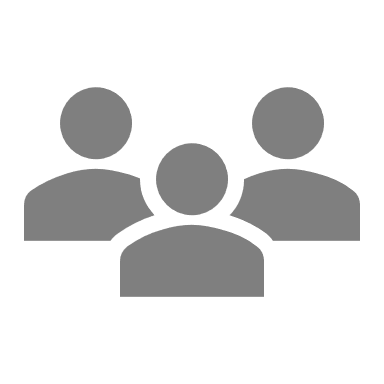 点击添加文本内容点击添加文本内容点击添加文本内容点击添加文本内容点击添加文本内容点击添加文本内容
点击添加文本内容点击添加文本内容点击添加文本内容点击添加文本内容点击添加文本内容点击添加文本内容
点击添加标题文本
点击添加标题文本
点击添加文本内容点击添加文本内容点击添加文本内容点击添加文本内容点击添加文本内容点击添加文本内容
点击添加文本内容点击添加文本内容点击添加文本内容点击添加文本内容点击添加文本内容点击添加文本内容
02
教学方案
点击添加文本内容点击添加文本内容
点击添加文本内容点击添加文本内容点击添加文本内容点击添加文本内容
教学方案
点击添加文本内容点击添加文本内容点击添加文本内容点击添加文本内容点击添加文本内容点击添加文本内容点击添加文本内容
02
01
04
03
添加文本
添加文本
添加文本
添加文本
点击此处添加
简要说明
点击此处添加
简要说明
点击此处添加
简要说明
点击此处添加
简要说明
教学方案
点击添加文本内容点击添加文本内容点击添加文本内容点击添加文本内容点击添加文本内容点击添加文本内容点击添加文本内容
标题文本
标题文本
标题文本
标题文本
点击添加文本内容点击添加文本内容点击添加文本内容
点击添加文本内容点击添加文本内容点击添加文本内容
点击添加文本内容点击添加文本内容点击添加文本内容
点击添加文本内容点击添加文本内容点击添加文本内容
4
1
2
3
5
教学方案
点击添加文本内容点击添加文本内容点击添加文本内容点击添加文本内容点击添加文本内容点击添加文本内容点击添加文本内容
输入标题文本
输入标题文本
输入标题文本
输入标题文本
输入标题文本
教学方案
点击添加文本内容点击添加文本内容点击添加文本内容点击添加文本内容点击添加文本内容点击添加文本内容点击添加文本内容
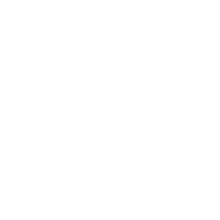 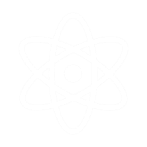 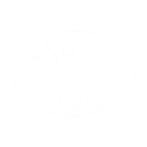 点击添加标题文本
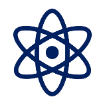 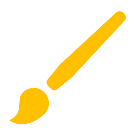 点击添加文本内容点击添加文本内容点击添加文本内容点击添加文本内容点击添加文本内容
标题文本
点击添加标题文本
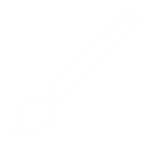 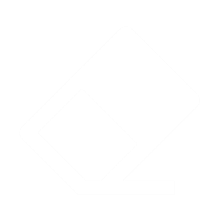 点击添加文本内容点击添加文本内容点击添加文本内容点击添加文本内容点击添加文本内容
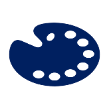 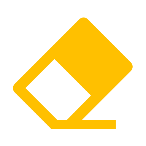 点击添加标题文本
点击添加标题文本
点击添加标题文本
点击添加文本内容点击添加文本内容点击添加文本内容点击添加文本内容点击添加文本内容
点击添加文本内容点击添加文本内容点击添加文本内容点击添加文本内容点击添加文本内容点击添加文本内容点击添加文本内容
点击添加文本内容点击添加文本内容点击添加文本内容点击添加文本内容点击添加文本内容
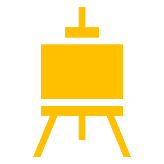 教学方案
点击添加文本内容点击添加文本内容点击添加文本内容点击添加文本内容点击添加文本内容点击添加文本内容点击添加文本内容
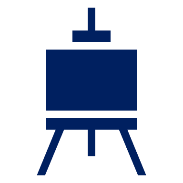 点击添加标题文本
点击添加标题文本
点击添加标题文本
点击添加文本内容点击添加文本内容点击添加文本内容点击添加文本内容点击添加文本内容点击添加文本内容点击添加文本内容点击添加文本内容点击添加文本内容点击添加文本内容点击添加文本内容
点击添加文本内容点击添加文本内容点击添加文本内容点击添加文本内容点击添加文本内容点击添加文本内容点击添加文本内容点击添加文本内容点击添加文本内容点击添加文本内容点击添加文本内容
点击添加文本内容点击添加文本内容点击添加文本内容点击添加文本内容点击添加文本内容点击添加文本内容点击添加文本内容点击添加文本内容点击添加文本内容点击添加文本内容点击添加文本内容
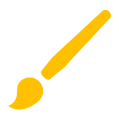 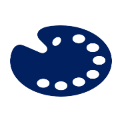 03
教学内容
点击添加文本内容点击添加文本内容
点击添加文本内容点击添加文本内容点击添加文本内容点击添加文本内容
教学内容
点击添加文本内容点击添加文本内容点击添加文本内容点击添加文本内容点击添加文本内容点击添加文本内容点击添加文本内容
点击添加标题文本
点击添加标题文本
点击添加标题文本
点击添加标题文本
点击添加标题文本
点击添加标题文本
点击添加文本内容点击添加文本内容点击添加文本内容点击添加文本内容点击添加文本内容
点击添加文本内容点击添加文本内容点击添加文本内容点击添加文本内容点击添加文本内容
点击添加文本内容点击添加文本内容点击添加文本内容点击添加文本内容点击添加文本内容
点击添加文本内容点击添加文本内容点击添加文本内容点击添加文本内容点击添加文本内容
点击添加文本内容点击添加文本内容点击添加文本内容点击添加文本内容点击添加文本内容
点击添加文本内容点击添加文本内容点击添加文本内容点击添加文本内容点击添加文本内容
教学内容
点击添加文本内容点击添加文本内容点击添加文本内容点击添加文本内容点击添加文本内容点击添加文本内容点击添加文本内容
点击添加标题文本
点击添加标题文本
点击添加标题文本
点击添加标题文本
点击添加标题文本
点击添加标题文本
点击添加文本内容点击添加文本内容点击添加文本内容点击添加文本内容点击添加文本内容点击添加文本内容
点击添加文本内容点击添加文本内容点击添加文本内容点击添加文本内容点击添加文本内容点击添加文本内容
点击添加文本内容点击添加文本内容点击添加文本内容点击添加文本内容点击添加文本内容点击添加文本内容
点击添加文本内容点击添加文本内容点击添加文本内容点击添加文本内容点击添加文本内容点击添加文本内容
点击添加文本内容点击添加文本内容点击添加文本内容点击添加文本内容点击添加文本内容点击添加文本内容
点击添加文本内容点击添加文本内容点击添加文本内容点击添加文本内容点击添加文本内容点击添加文本内容
教学内容
点击添加文本内容点击添加文本内容点击添加文本内容点击添加文本内容点击添加文本内容点击添加文本内容点击添加文本内容
点击添加标题文本
点击添加标题文本
点击添加标题文本
点击添加标题文本
点击添加标题文本
点击添加标题文本
点击添加文本内容点击添加文本内容点击添加文本内容点击添加文本内容点击添加文本内容点击添加文本内容
点击添加文本内容点击添加文本内容点击添加文本内容点击添加文本内容点击添加文本内容点击添加文本内容
点击添加文本内容点击添加文本内容点击添加文本内容点击添加文本内容点击添加文本内容点击添加文本内容
点击添加文本内容点击添加文本内容点击添加文本内容点击添加文本内容点击添加文本内容点击添加文本内容
点击添加文本内容点击添加文本内容点击添加文本内容点击添加文本内容点击添加文本内容点击添加文本内容
点击添加文本内容点击添加文本内容点击添加文本内容点击添加文本内容点击添加文本内容点击添加文本内容
教学内容
添加标题
点击添加文本内容点击添加文本内容点击添加文本内容点击添加文本内容点击添加文本内容点击添加文本内容点击添加文本内容
添加标题
01
点击添加文本内容点击添加文本内容点击添加文本内容点击添加文本内容点击添加文本内容点击添加文本内容点击添加文本内容点击添加文本内容点击添加文本内容点击添加文本内容
添加标题
添加标题
02
点击添加文本内容点击添加文本内容点击添加文本内容点击添加文本内容点击添加文本内容点击添加文本内容点击添加文本内容点击添加文本内容点击添加文本内容点击添加文本内容
添加标题
03
点击添加文本内容点击添加文本内容点击添加文本内容点击添加文本内容点击添加文本内容点击添加文本内容点击添加文本内容点击添加文本内容点击添加文本内容点击添加文本内容
添加标题
04
教学总结
点击添加文本内容点击添加文本内容
点击添加文本内容点击添加文本内容点击添加文本内容点击添加文本内容
教学总结
添加文本
点击添加文本内容点击添加文本内容点击添加文本内容点击添加文本内容点击添加文本内容点击添加文本内容点击添加文本内容
01
点击添加文本内容点击添加文本内容点击添加文本内容点击添加文本内容点击添加文本内容点击添加文本内容点击添加文本内容点击添加文本内容点击添加文本内容
添加文本
点击添加文本内容点击添加文本内容点击添加文本内容点击添加文本内容点击添加文本内容点击添加文本内容点击添加文本内容点击添加文本内容点击添加文本内容
02
添加文本
点击添加文本内容点击添加文本内容点击添加文本内容点击添加文本内容点击添加文本内容点击添加文本内容点击添加文本内容
03
添加文本
04
点击添加文本内容点击添加文本内容点击添加文本内容点击添加文本内容点击添加文本内容
教学总结
点击添加文本内容点击添加文本内容点击添加文本内容点击添加文本内容点击添加文本内容点击添加文本内容点击添加文本内容
点击添加标题文本
点击添加标题文本
点击添加标题文本
点击添加标题文本
点击添加标题文本
点击添加标题文本
点击添加文本内容点击添加文本内容点击添加文本内容点击添加文本内容点击添加文本内容点击添加文本内容
点击添加文本内容点击添加文本内容点击添加文本内容点击添加文本内容点击添加文本内容点击添加文本内容
点击添加文本内容点击添加文本内容点击添加文本内容点击添加文本内容点击添加文本内容点击添加文本内容
点击添加文本内容点击添加文本内容点击添加文本内容点击添加文本内容点击添加文本内容点击添加文本内容
点击添加文本内容点击添加文本内容点击添加文本内容点击添加文本内容点击添加文本内容点击添加文本内容
点击添加文本内容点击添加文本内容点击添加文本内容点击添加文本内容点击添加文本内容点击添加文本内容
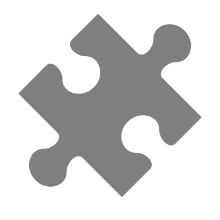 点击添加标题文本
点击添加文本内容点击添加文本内容
教学总结
点击添加文本内容点击添加文本内容点击添加文本内容点击添加文本内容点击添加文本内容点击添加文本内容点击添加文本内容
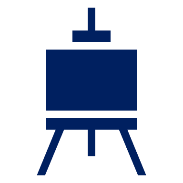 点击添加标题文本
点击添加标题文本
点击添加标题文本
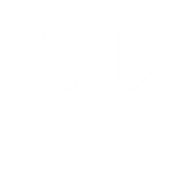 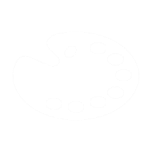 点击添加文本内容点击添加文本内容点击添加文本内容点击添加文本内容点击添加文本内容点击添加文本内容点击添加文本内容点击添加文本内容点击添加文本内容点击添加文本内容点击添加文本内容
点击添加文本内容点击添加文本内容点击添加文本内容点击添加文本内容点击添加文本内容点击添加文本内容点击添加文本内容点击添加文本内容点击添加文本内容点击添加文本内容点击添加文本内容
点击添加文本内容点击添加文本内容点击添加文本内容点击添加文本内容点击添加文本内容点击添加文本内容点击添加文本内容点击添加文本内容点击添加文本内容点击添加文本内容点击添加文本内容
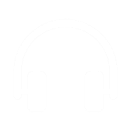 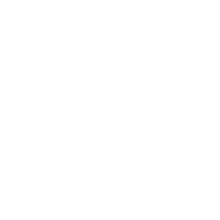 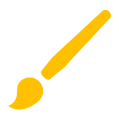 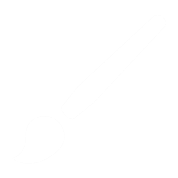 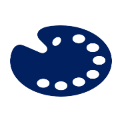 教学总结
点击添加文本内容点击添加文本内容点击添加文本内容点击添加文本内容点击添加文本内容点击添加文本内容点击添加文本内容
点击添加标题文本
点击添加标题文本
点击添加文本内容点击添加文本内容点击添加文本内容点击添加文本内容点击添加文本内容点击添加文本内容点击添加文本内容点击添加文本内容
点击添加文本内容点击添加文本内容点击添加文本内容点击添加文本内容点击添加文本内容点击添加文本内容点击添加文本内容点击添加文本内容
Thank you
感谢聆听
汇报人：xiazaii